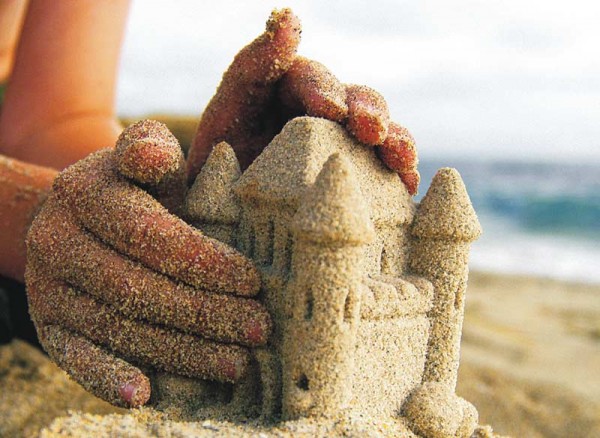 Человек и песок.
Песок
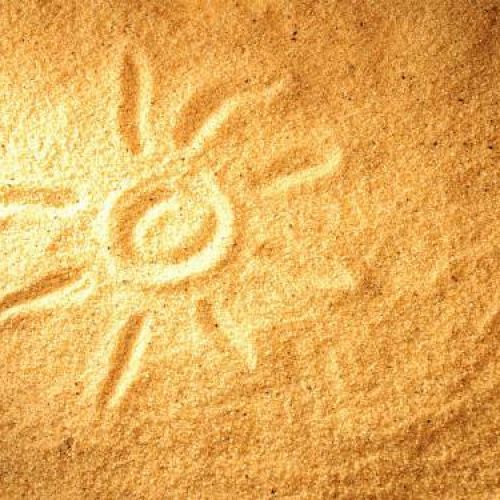 Петя замок строит ловко,
Катя торт печёт ведёрком.
Здесь, у моря на часок.
Всех детей собрал…
                                          (Песок).
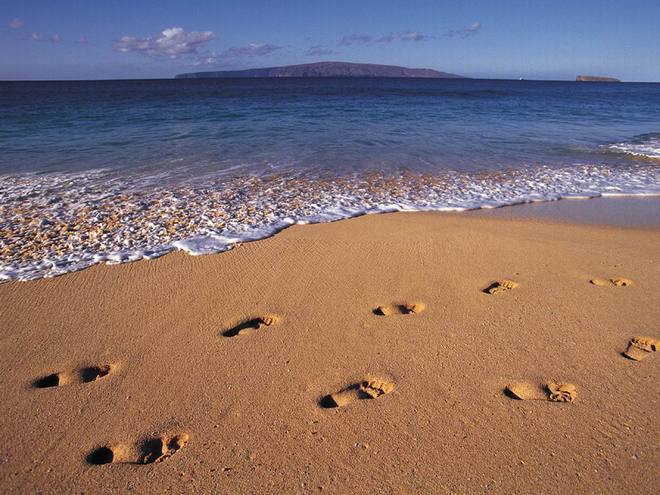 Что такое песок?
- Чистый песок на  морском берегу вместе с солнцем, морем, голубым небом - это счастье!
Посмотрите какой песок ласковый , тёплый, красивый . Он сияет на солнце.
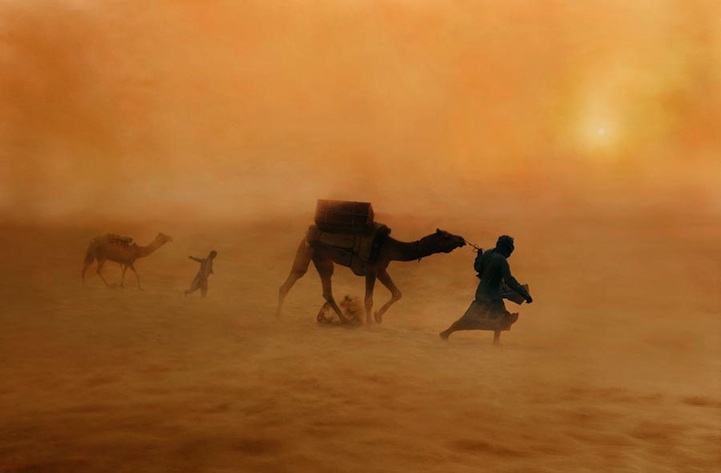 - Есть ещё песок пустыни; барханы, дюны - песок и только песок – куда ни глянь! 
- Песок попадает  в глаза не даёт пройти путникам во время сильного ветра.
Ветер поднимает песок и начинается песчаная буря.
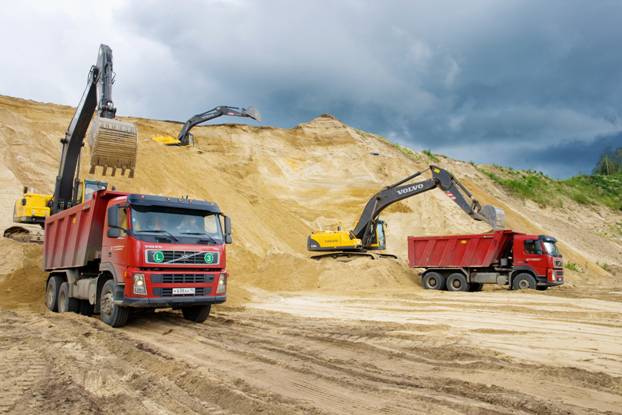 А есть песок строительный. Если к нему добавить цемент и воду – получится раствор. Он идёт, для постройки жилых домов.
Из песка делают наждачную бумагу и стекло, используют в фильтрах для очистки воды (учитывая современную экологию это очень важный момент).
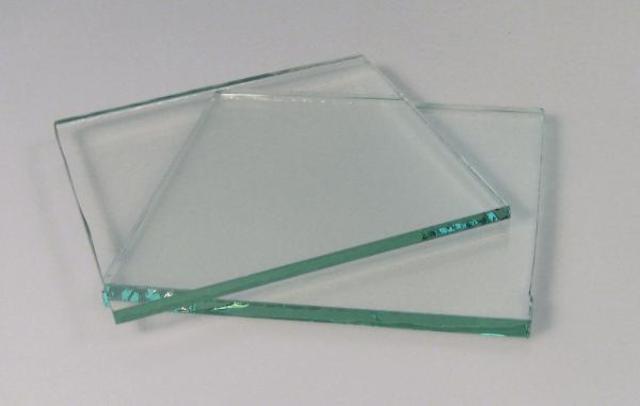 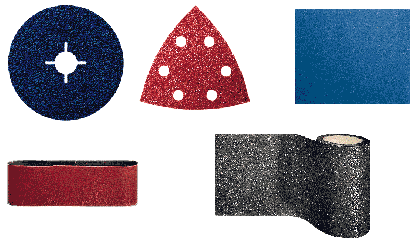 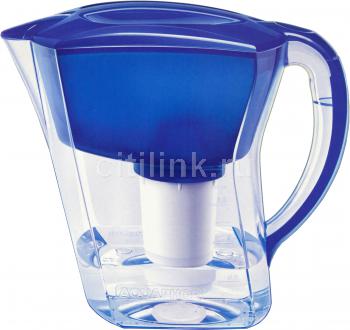 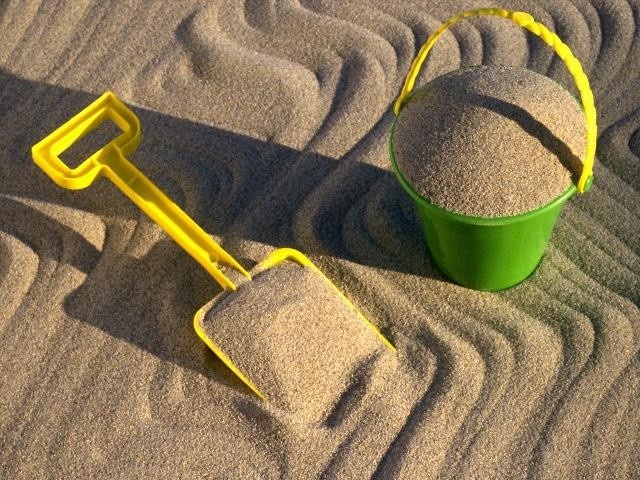 А ещё песок привозят на детские площадки и в детские сады. Сооружают песочницы, где детвора играет в строителей и скульпторов.
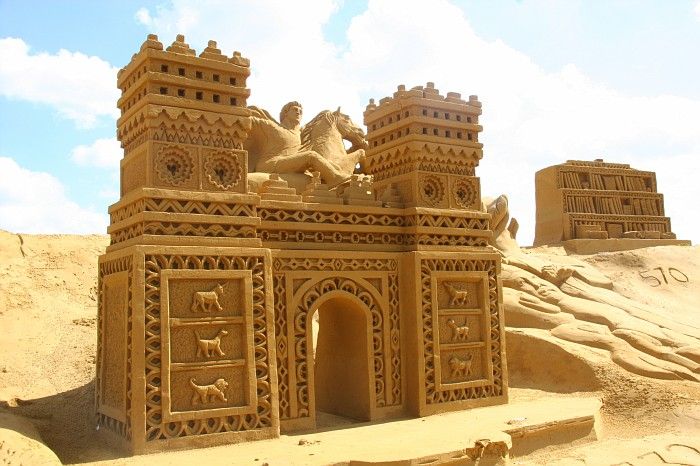 Нельзя не отметить песок, который сейчас стали использовать как материал для создания песочных шедевров. Такие как песчаные скульптуры, но они недолговечны…
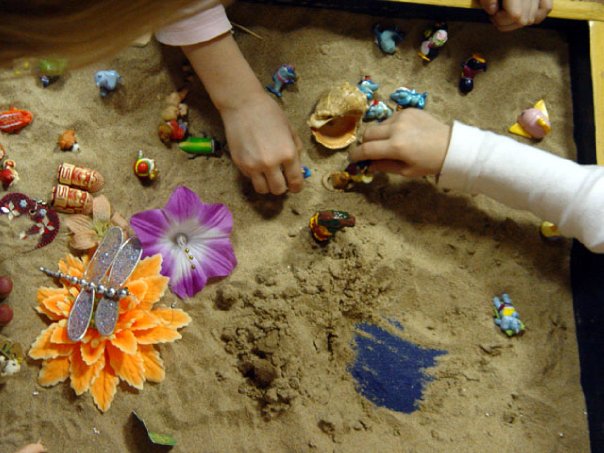 Конец.